BD40K27に関するよくあるお問い合わせ    取扱説明書が入っていない。
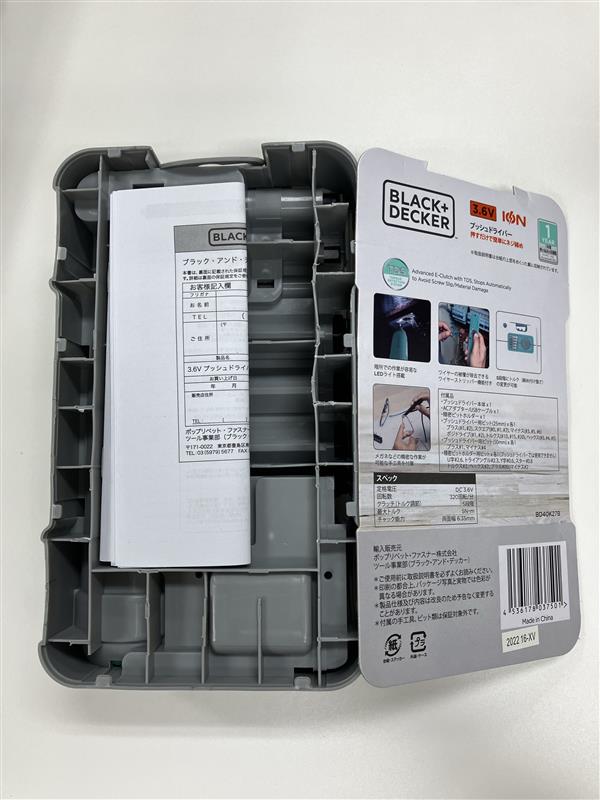 ケース背面の仕様を外して頂くと説明書があります。
2024/5/7 作成